Routable LZ virtual network
10.1.1.0/20
Routable LZ hub
10.1.1.0/24
LZ spoke
100.64.0.0/10
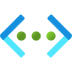 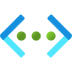 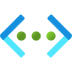 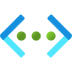 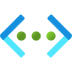 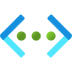 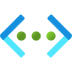 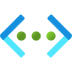 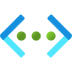 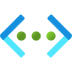 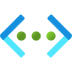 Landing zone
Landing zone
Virtual network  
peering
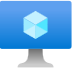 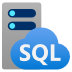 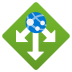 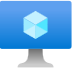 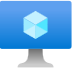 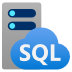 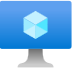 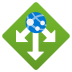 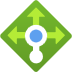 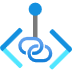 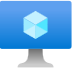 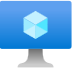 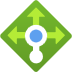 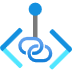 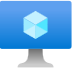 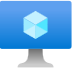 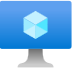 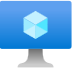 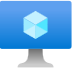 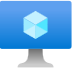 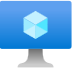 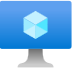 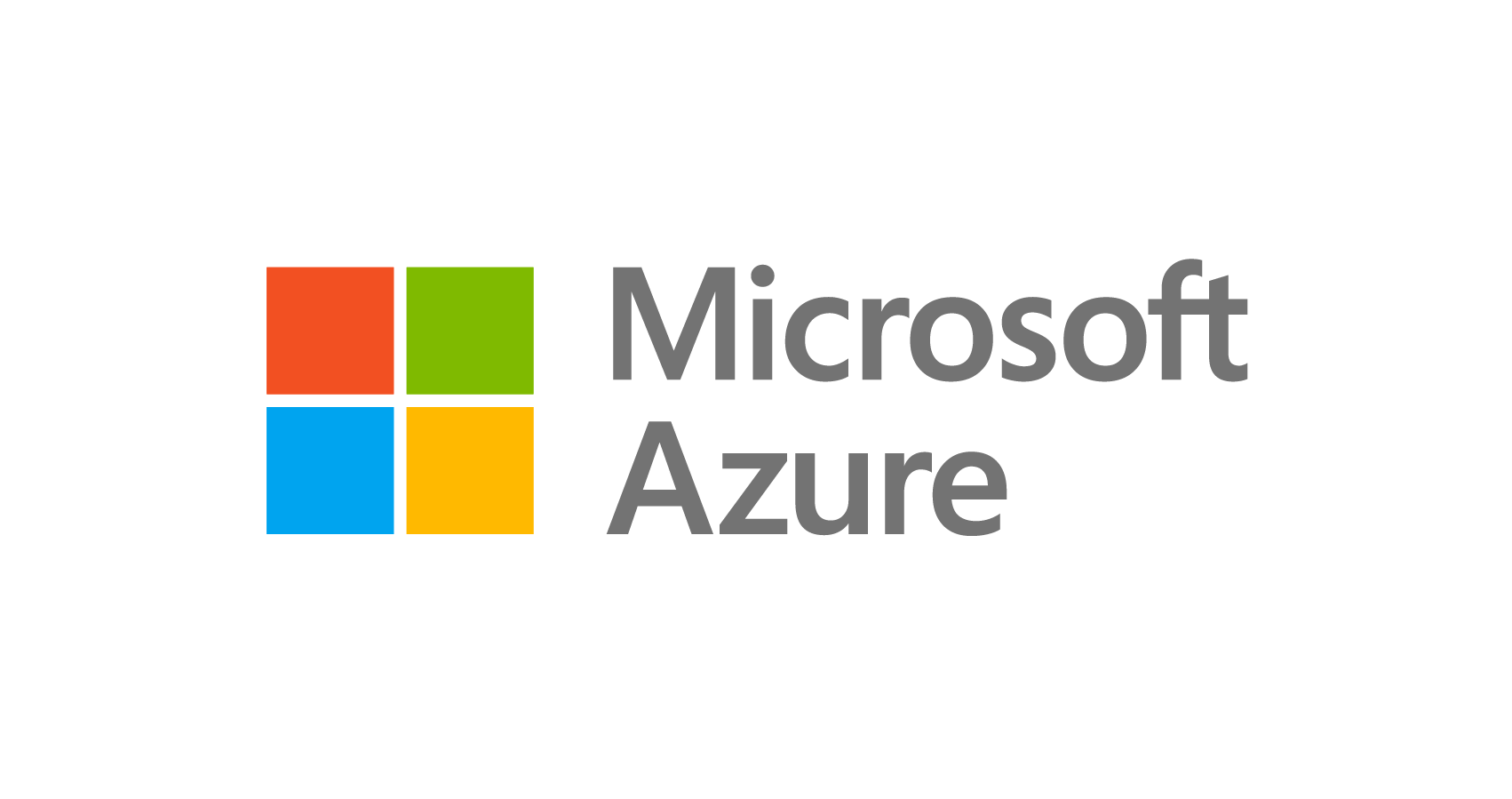